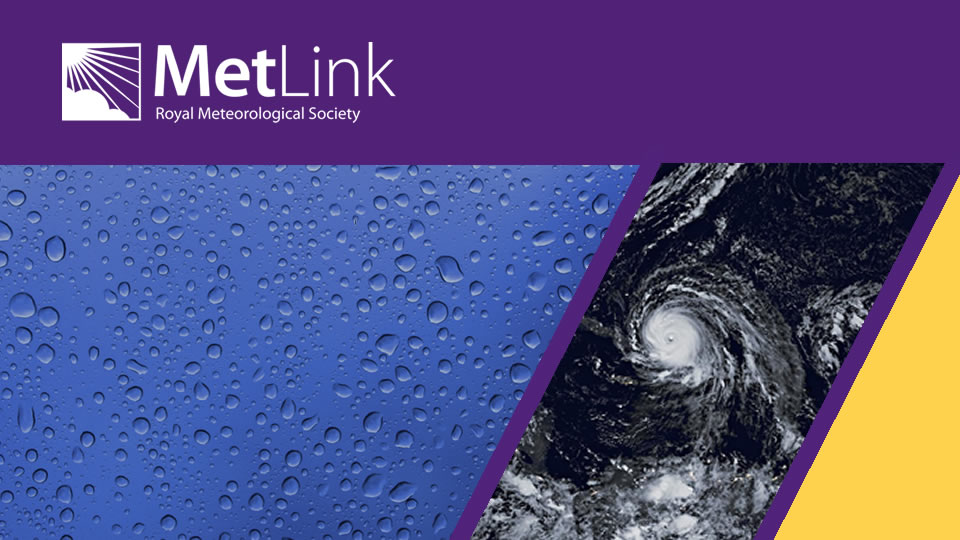 > Business Area Here
Weather 
or 
Climate?
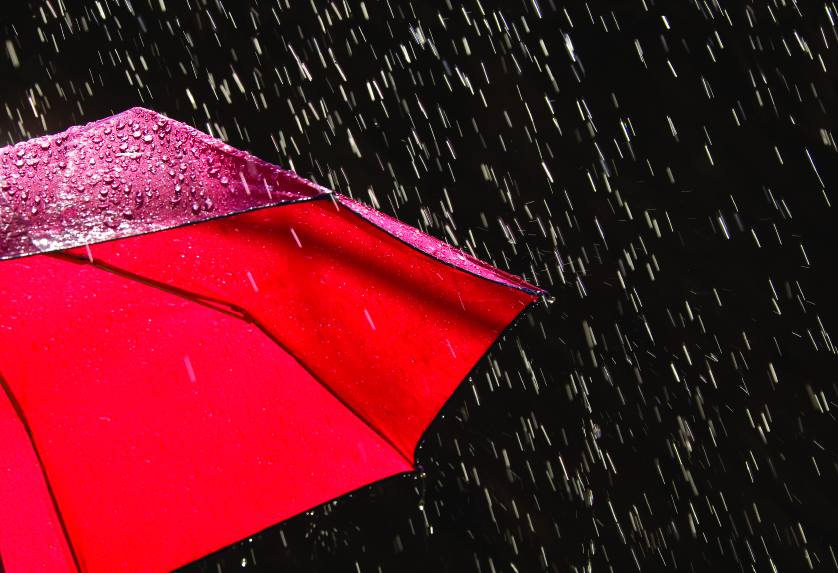 Presentation Title Here
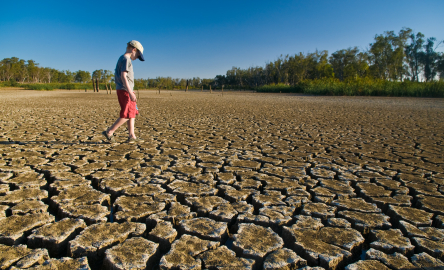 Presentation Title Here
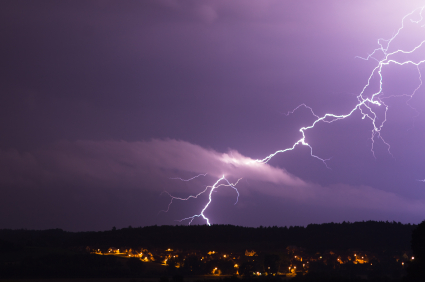 Presentation Title Here
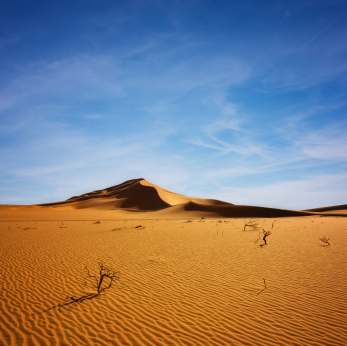 Presentation Title Here
[Speaker Notes: This one is tricky – it is weather, but the scenery suggests that this weather is normal, therefore it could be argued that it’s also climate]
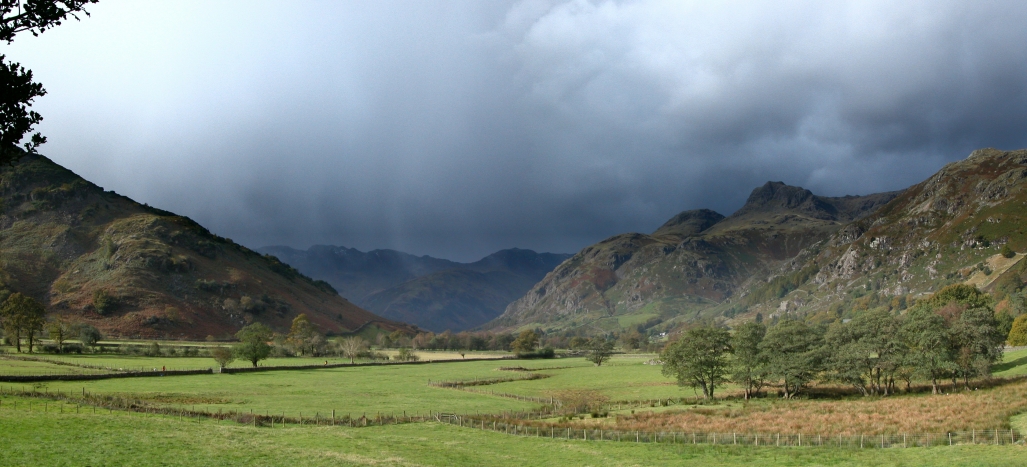 Presentation Title Here
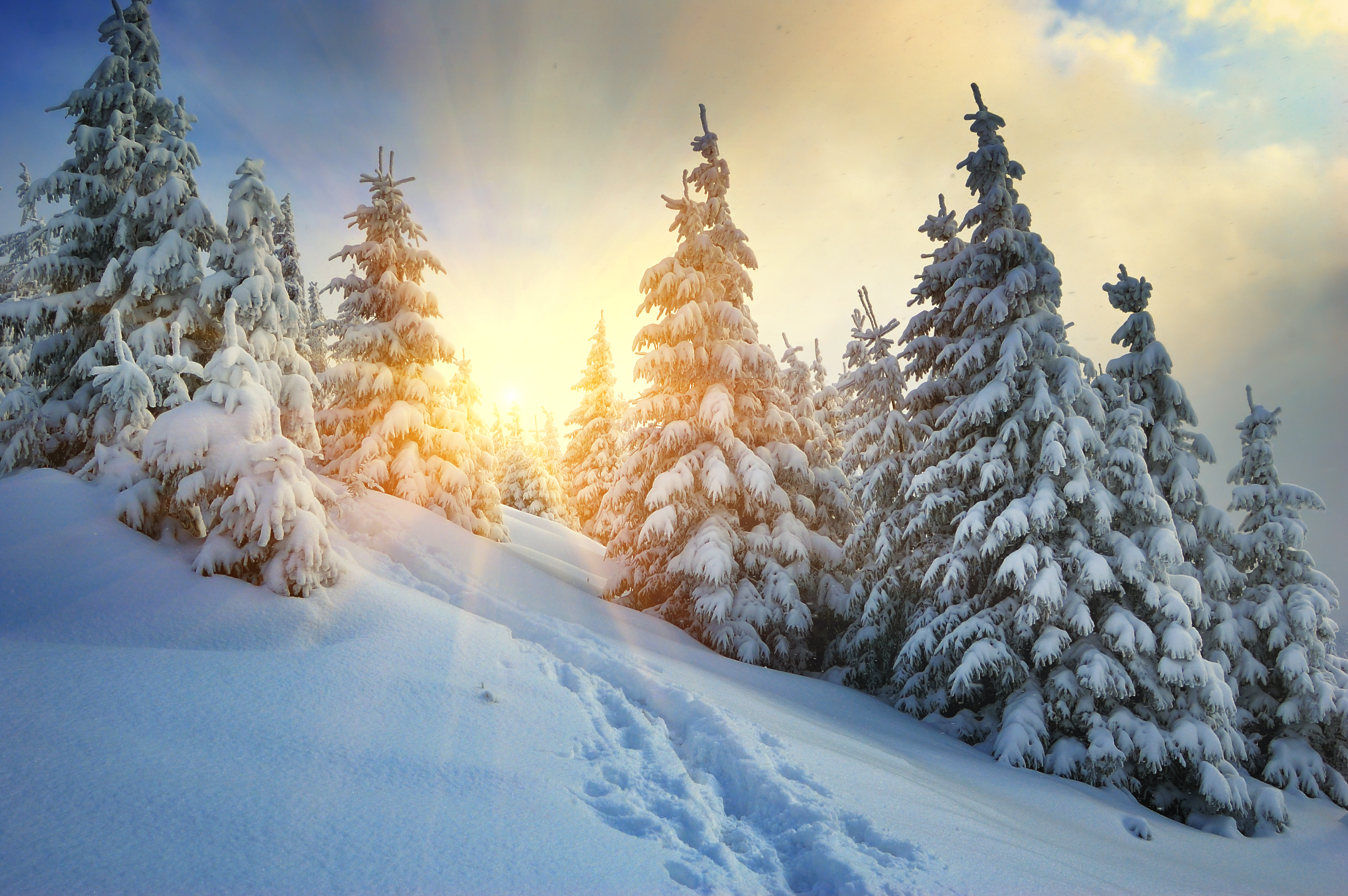 Presentation Title Here
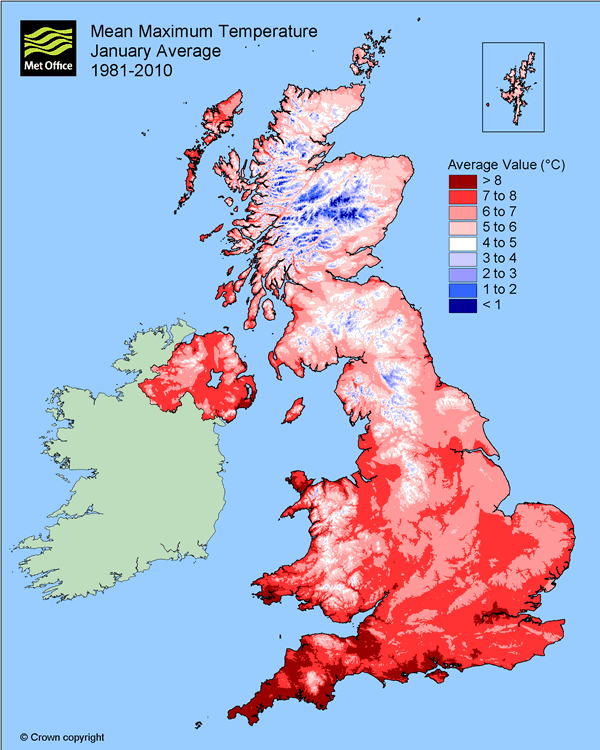 Presentation Title Here
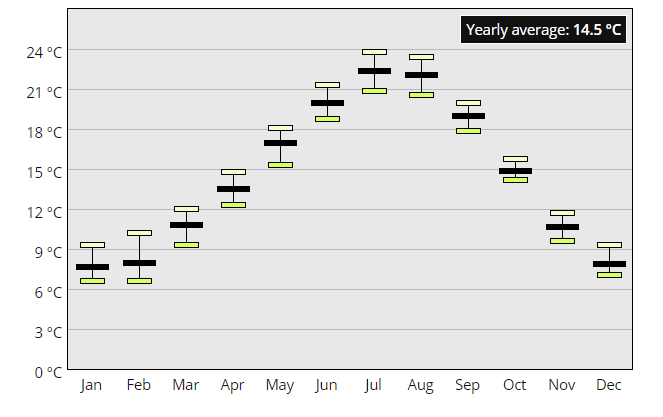 Presentation Title Here
[Speaker Notes: This shows monthly average temperatures (in Reading) - climate]
Weather and Climate
Climate is what we expect; weather is what we get!